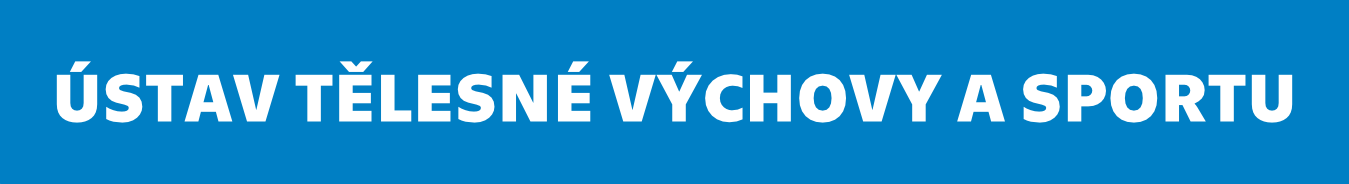 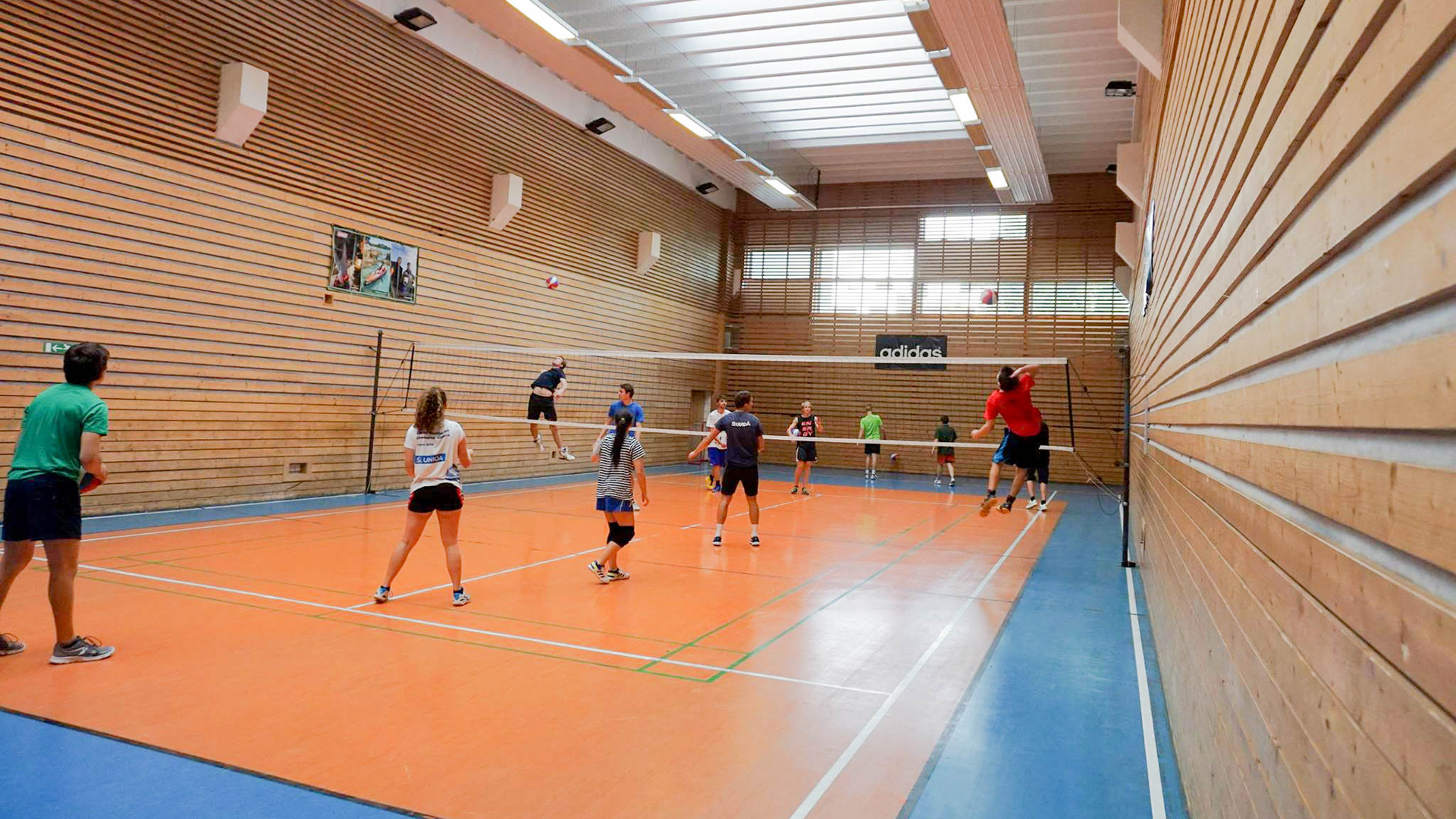 Zapiš si TV do KOSu!!!
		a vyber si z naší nabídky
	Možnost zápisu od 17.9.2018
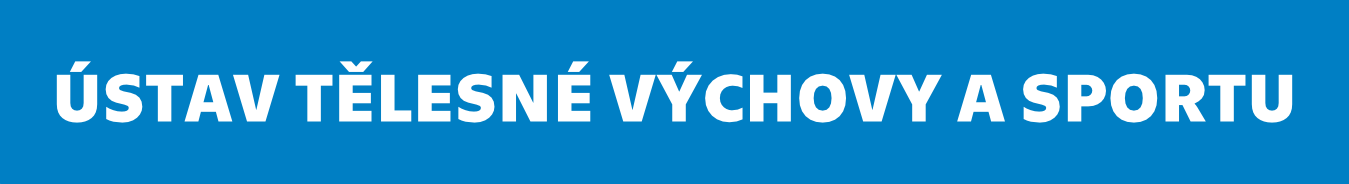 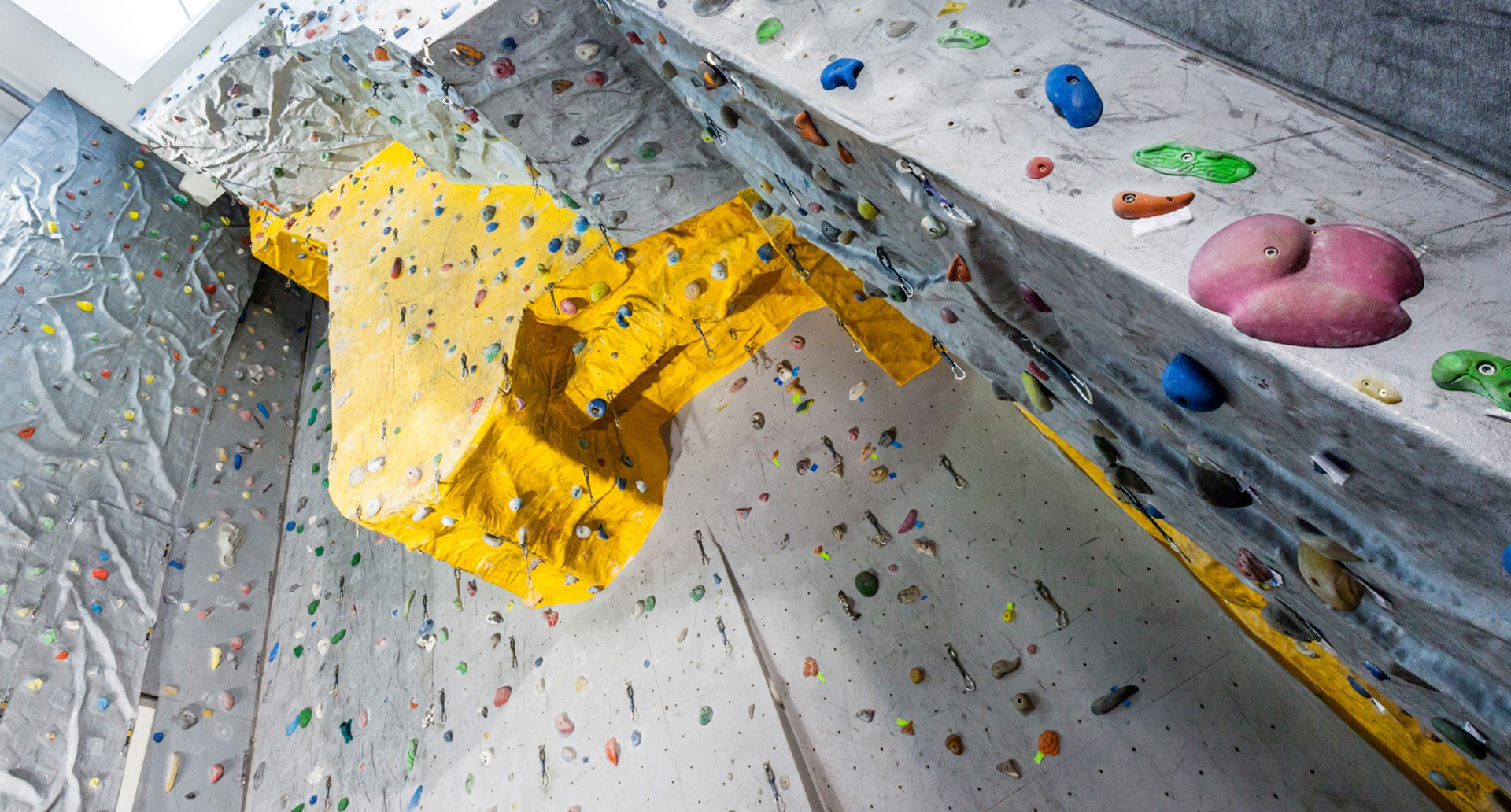 Výběr z téměř 50ti sportů
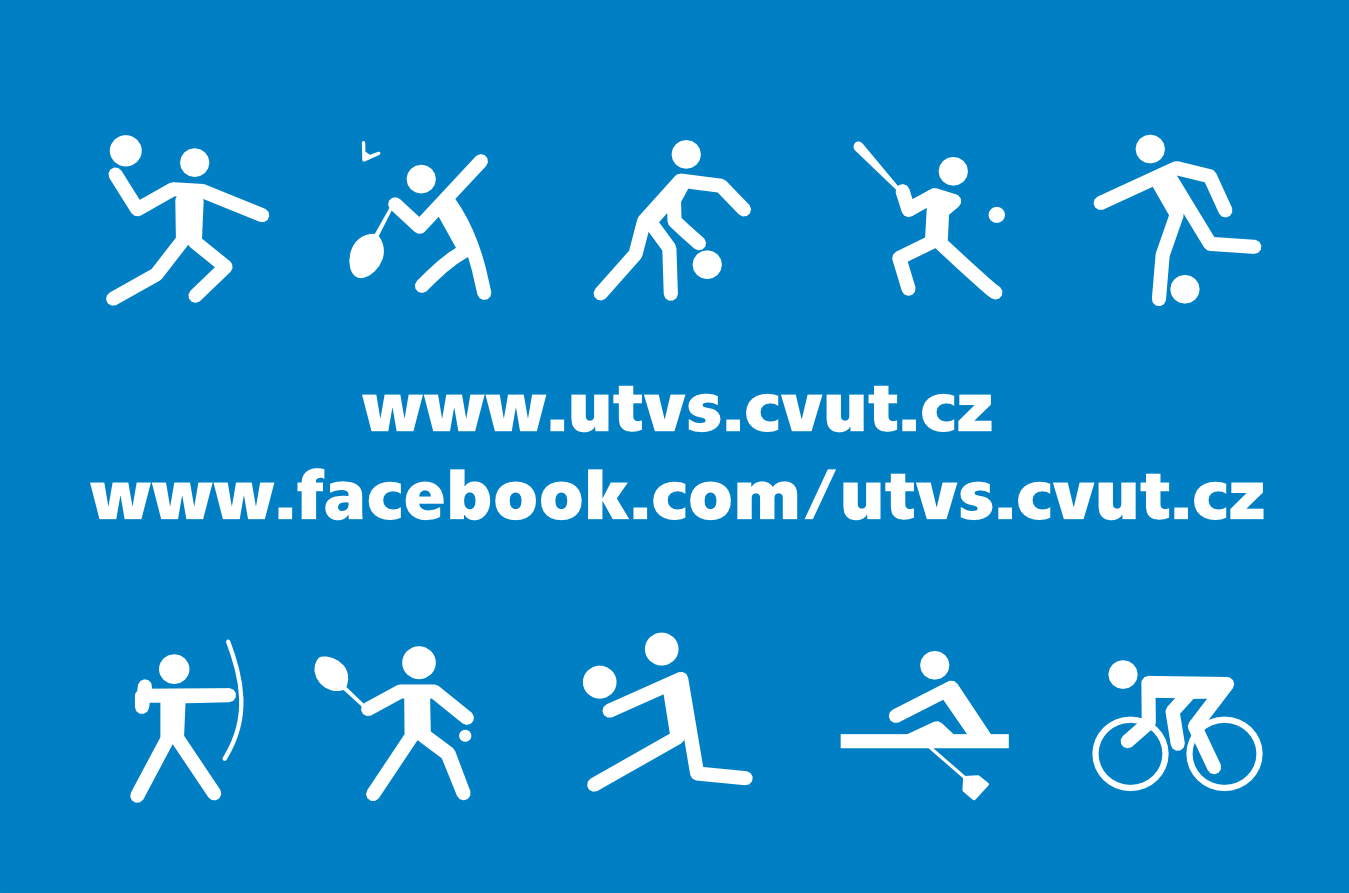